Fashion and Globalisation
Today We are learning to: 
	Develop an understanding of the lives of the people who make our clothes

We will do this by:
	Investigating two sweatshop scandals and then comparing them.
Fast fashion facts
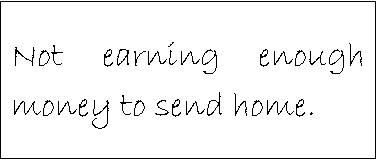 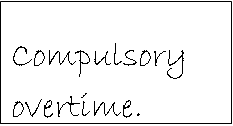 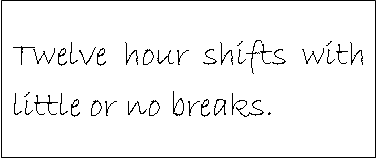 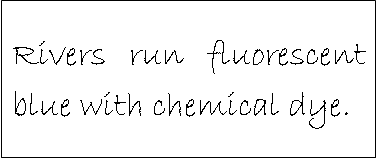 In 2000, people in the UK spent £28 billion on clothing …
Almost  £ 470 for every person…
Your group has a sweatshop Scandal to investigate
TASK:
Read through the information your group has been given, fill in the fact file and make a presentation to teach the class about your scandal.  Each of you will need to say something.
With the information you will learn from the other groups you will then compare and contrast two different cases.  This writing will be marked!
Sweatshop shame In focus – The GAP
Use the information around the room to complete your fact file
Sweatshop shame In focus – Nike
Use the information on your sheet to complete your fact file
Compare and contrast GAP and NIKE